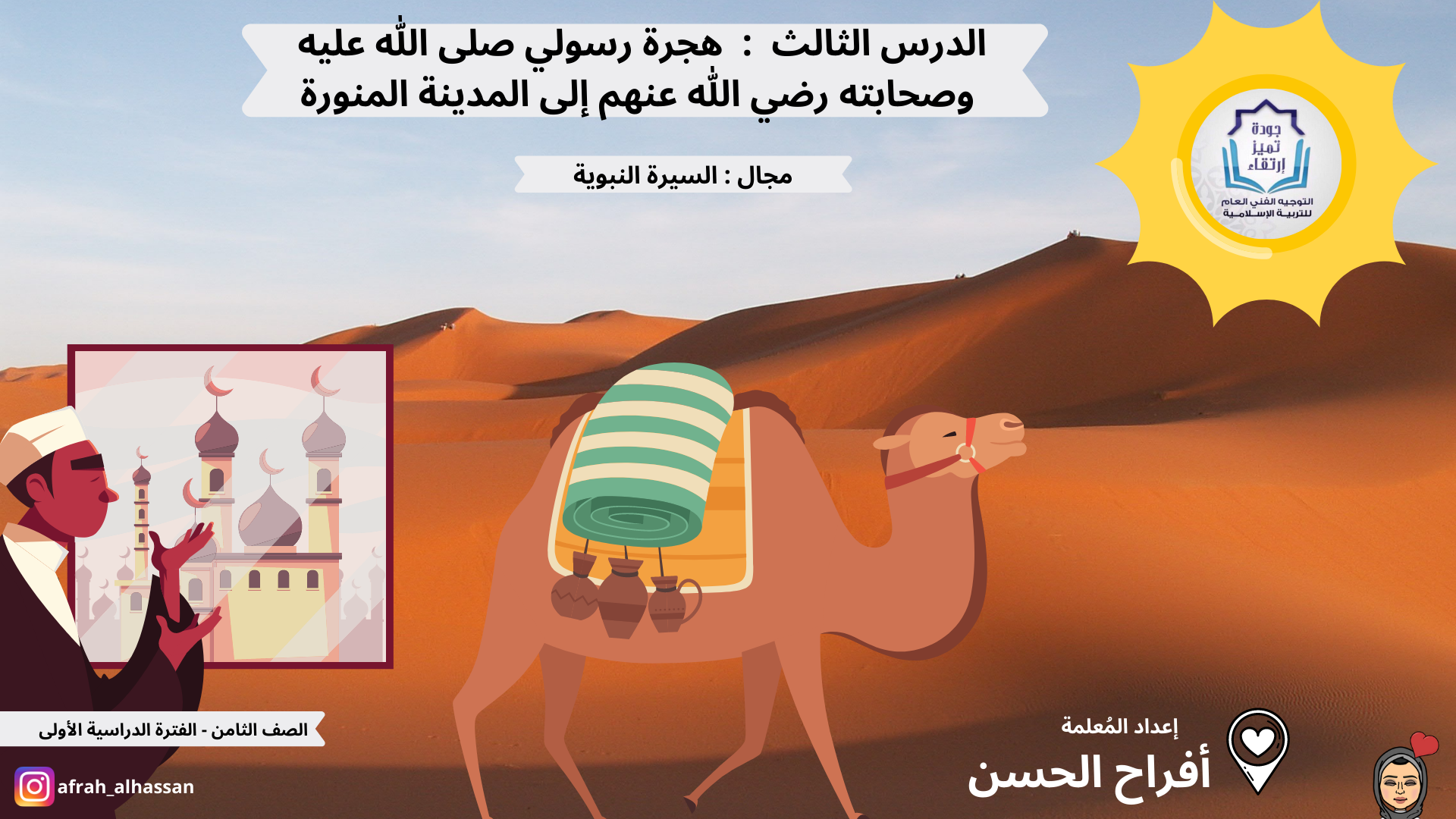 الجزء الأول
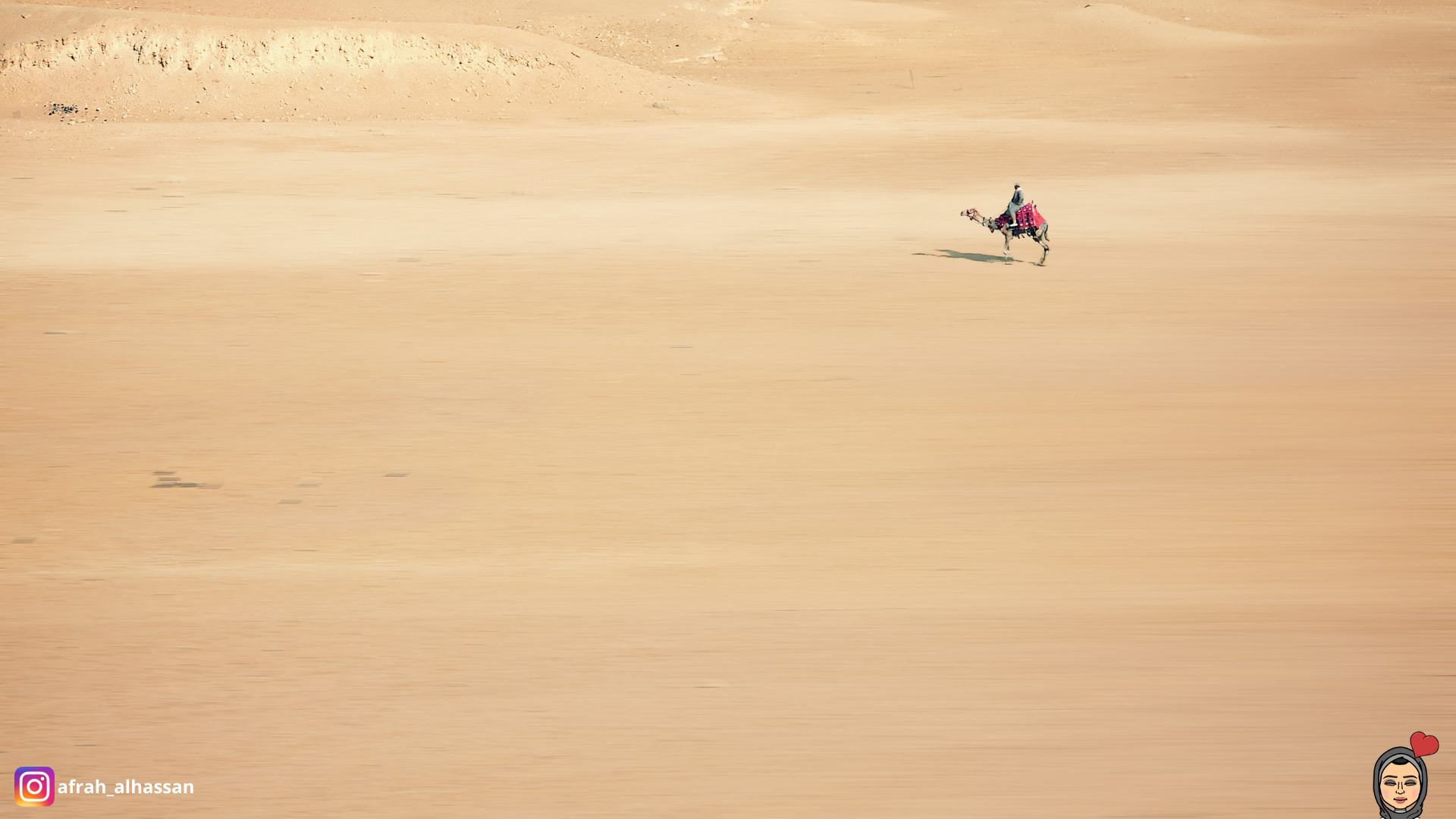 أرتب الأحداث
قبل الهجرة
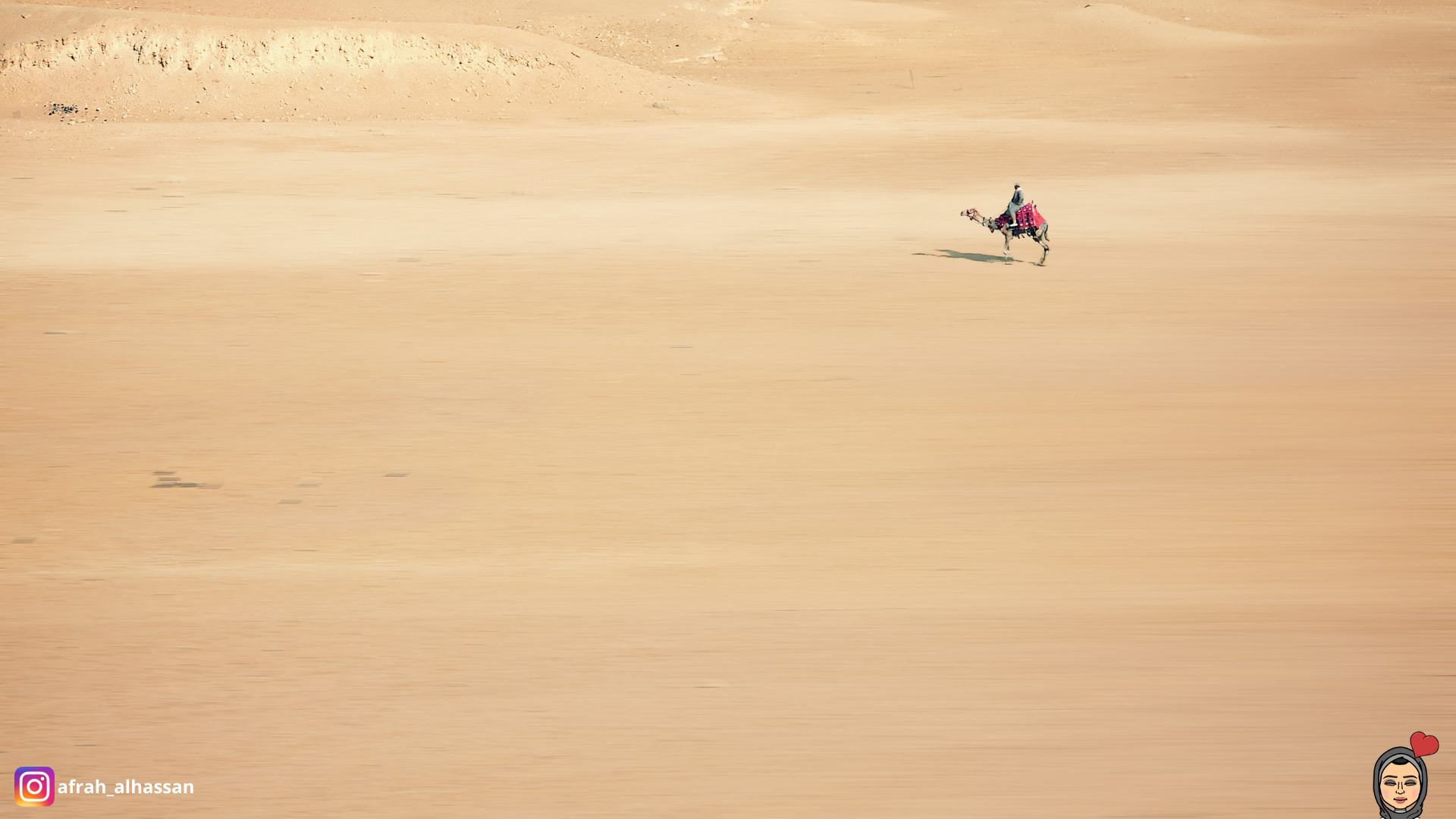 أ- بدء دعوة الأنصار للإسلام في السنة 11 من البعثة النبوية
ب- بيعة العقبة الأولى في السنة 12 من البعثة النبوية
ج-بيعة العقبة الثانية في العام 13 من البعثة النبوية
د-هجرة الصحابة رضي الله عنهم إلى المدينة
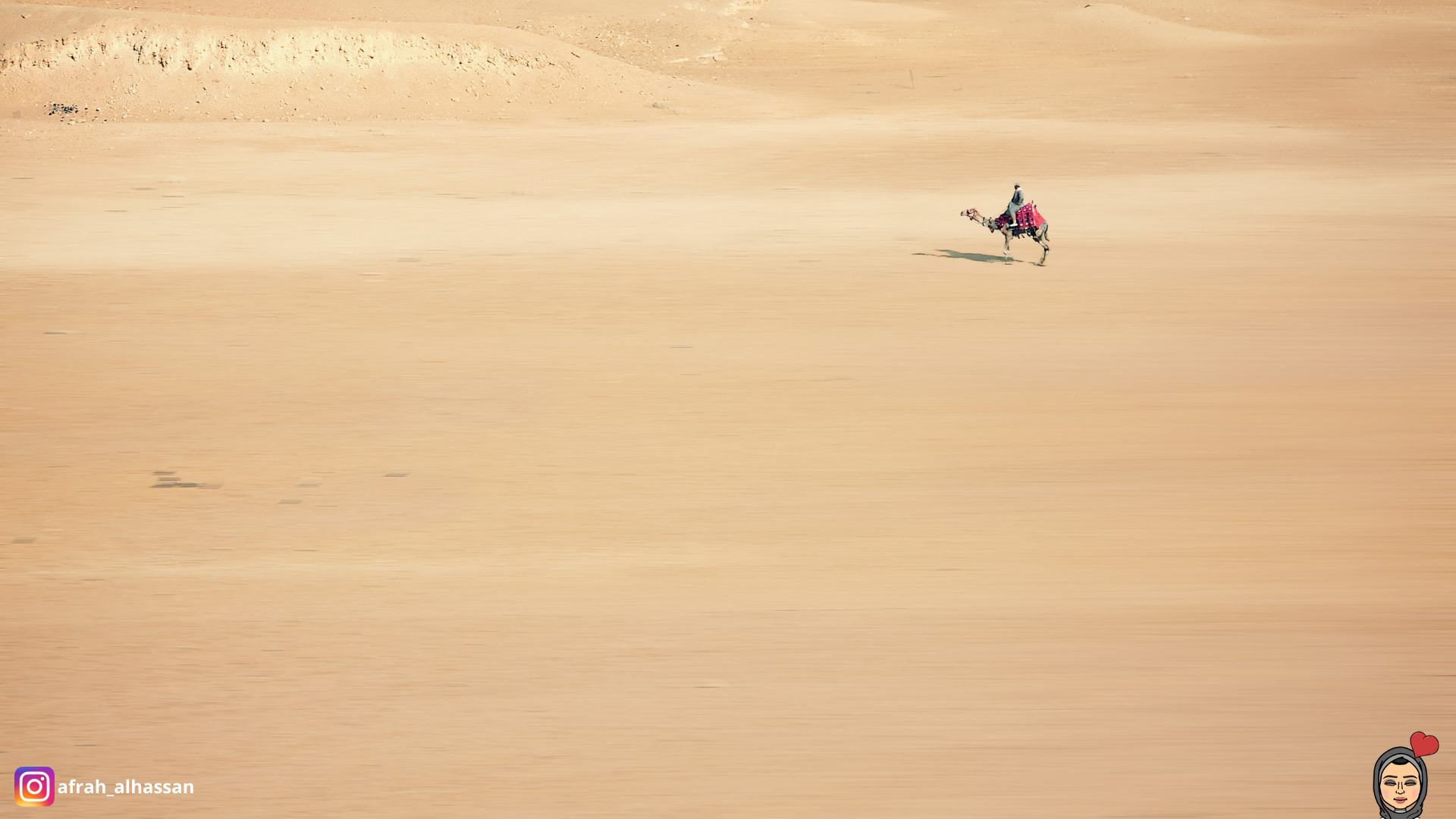 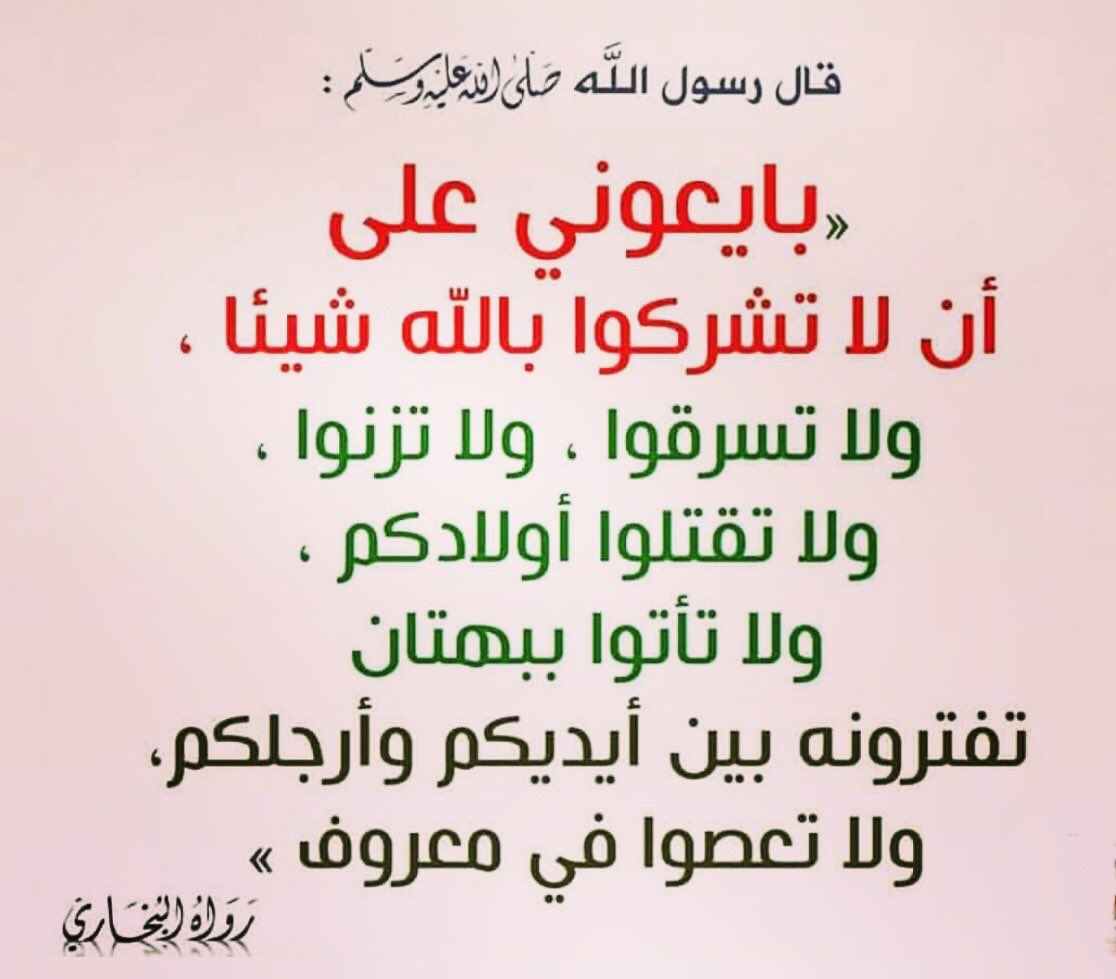 حفظ
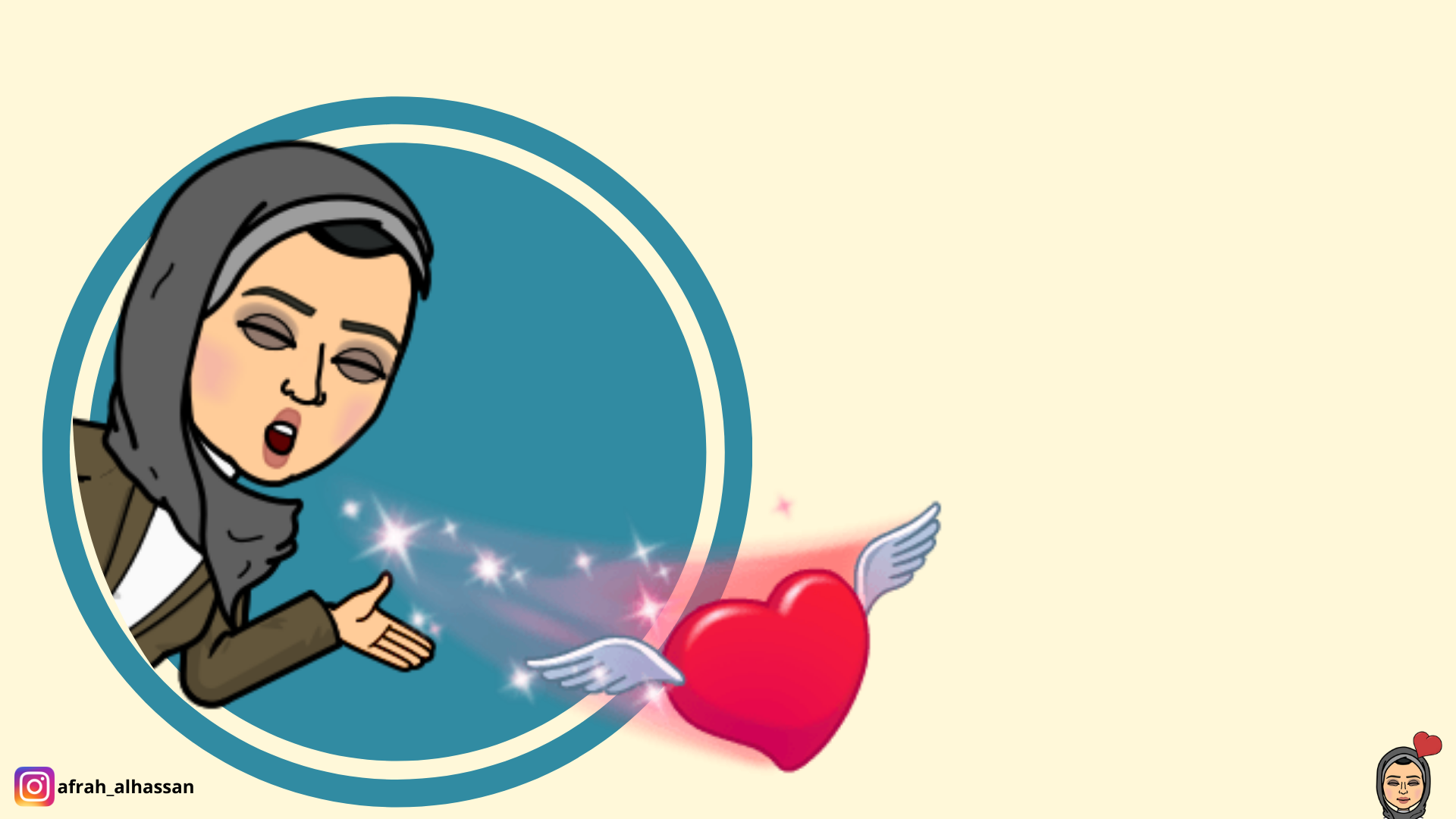 شكراً وحباً من
القلب على التفاعل الطيب